ECS Practice Standard Update
Ryan Galbreath
State Resource Conservationist 
NRCS State Technical Committee

September 14, 2021
Ecological Sciences (ECS)
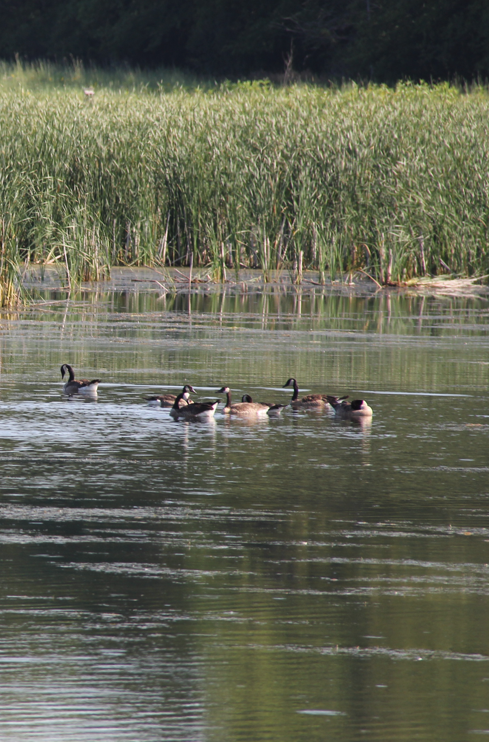 23 practices will be updated
All Disciplines are involved: 
Agronomy
Forestry
Grazing
Water Quality 
Wildlife
Ecological Sciences Practices
October Release
Access Control (472)
Alley Cropping (311)
Contour Farming (330)
Cross Wind Ridges (588)
Fence (382)
Forage Harvest Management (511)
Forest Trails and Landings (655)
Herbaceous Weed Treatment (315)
Mulching (484)
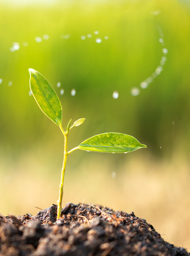 October Release
Nutrient Management (590) 
Pasture and Hay Planting (512)
Pest Management Conservation System (595)
Prescribed Burning (338)
Residue and Tillage Management, No-Till (329)
Riparian Forest Buffer (391)
Stream Habitat Improvement and Management (395)
Stripcropping (585)
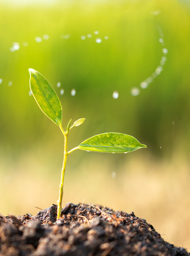 October Release
Surface Roughening (609)
Tree/Shrub Site Preparation (490)
Vegetative Barrier (601)
Wildlife Habitat Planting (420)
Windbreak/Shelterbelt Establishment (380)
Woody Residue Treatment (384)
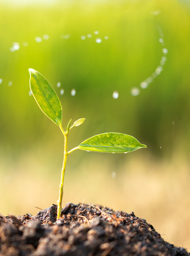 Questions?
AgronomyPractices
October Release
Contour Farming (330)
Cross Wind Ridges (588)
Mulching (484)
Nutrient Management (590)
Pest Management Conservation System (595)
Residue and Tillage Management, No-Till (329)
Surface Roughening (609)
Stripcropping (585)
Vegetative Barrier (601)
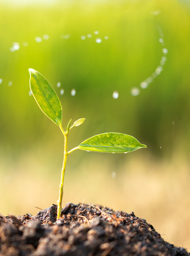 ForestryPractices
October Release
Access Control (472)
Alley Cropping (311)
Forest Trails and Landings (655)
Tree/Shrub Site Preparation (490)
Windbreak/Shelterbelt Establishment (380)
Woody Residue Treatment (384)
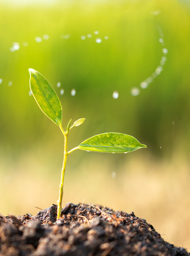 Grazing Practices
October Release
Fence (382)
Forage Harvest Management (511)
Herbaceous Weed Treatment (315)
Pasture and Hay Planting (512)
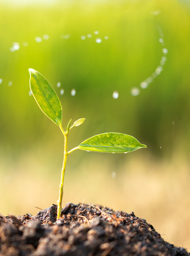 Water QualityPractices
October Release
Riparian Forest Buffer (391)
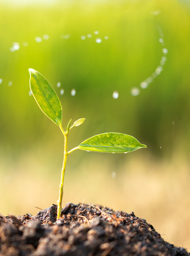 Wildlife Practices
October Release
Prescribed Burning (338)
Stream Habitat Improvement and Management (395)
Wildlife Habitat Planting (420)
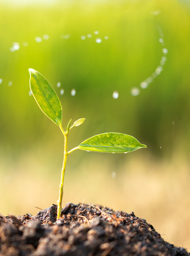